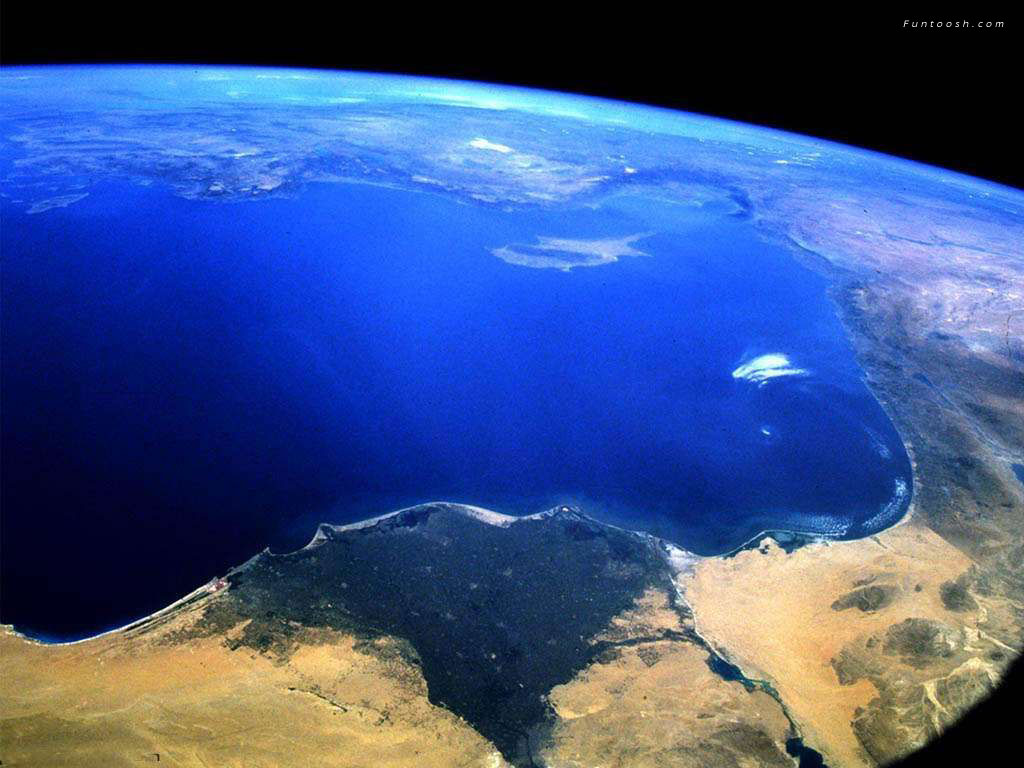 Welcome to
The World of Water
SWS 2007
Dr. James Bonczek
G169 McCarty Hall A
bonczek@ufl.edu

University of Florida Graduate
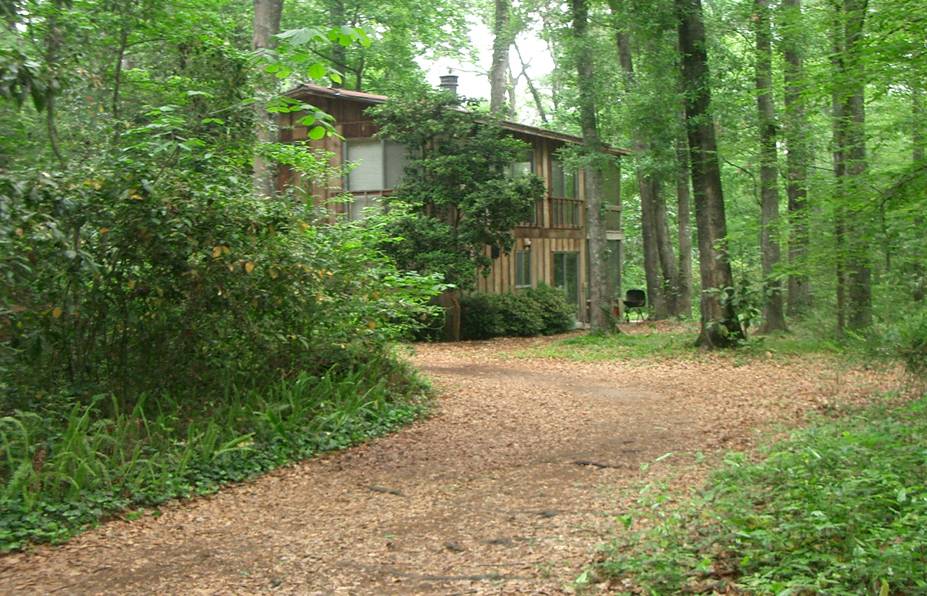 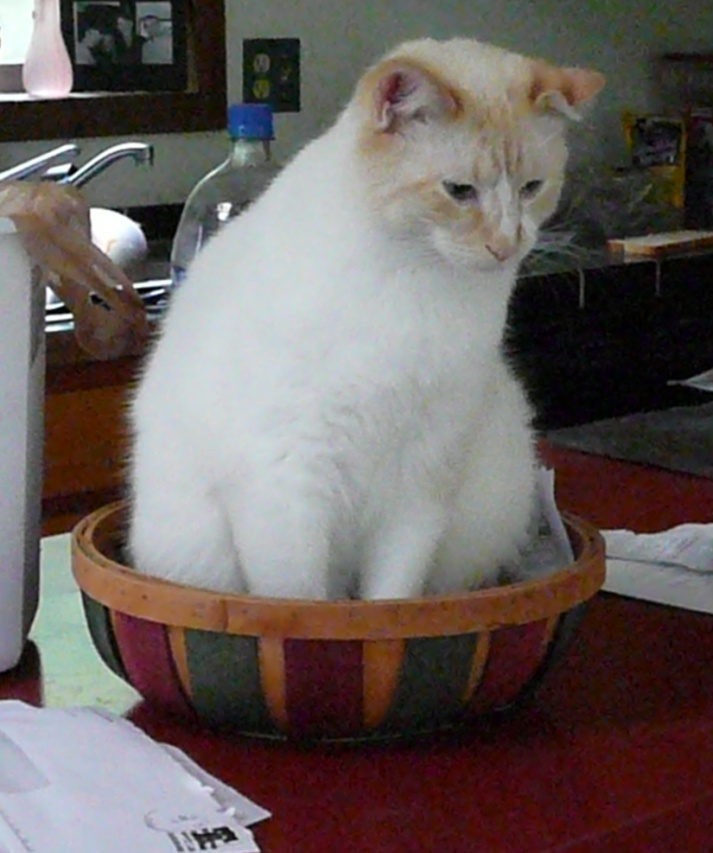 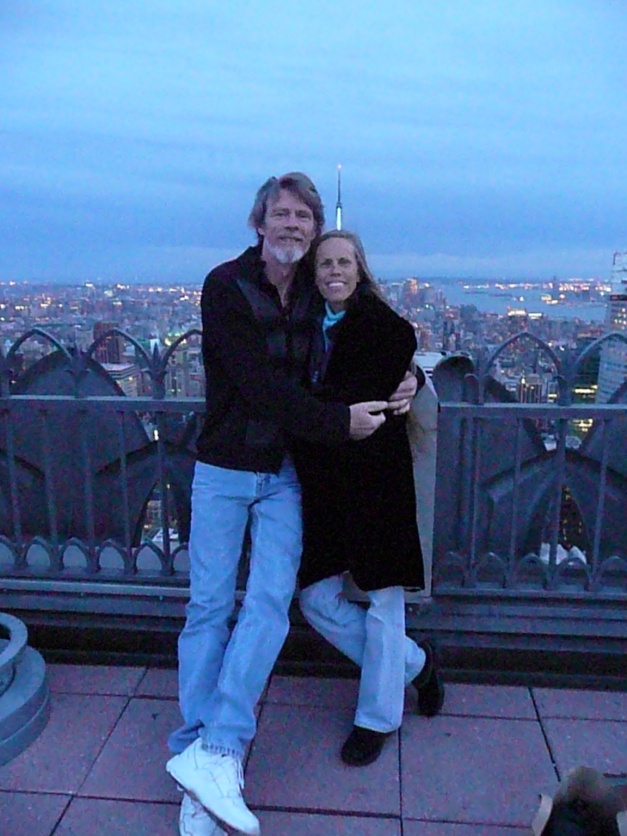 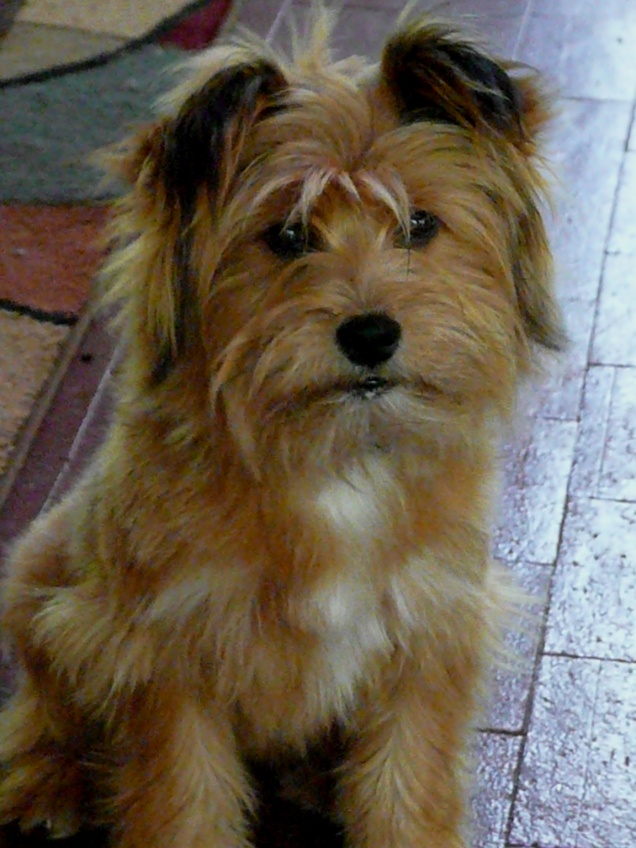 Syllabus
This is an introductory course intended to acquaint students with 
many of the essential roles of water in the environment. Topics 
range from fundamental properties of water to the importance of 
water and water quality to society. Course topics also will include
water in oceans, lakes, rivers, soils, and the atmosphere as well 
as the importance of water to various environmental processes and life.
Abundance/Distribution
Quality
Relevance
http://soillab.ifas.ufl.edu
Chat Sessions
The URL for chat sessions will be e-mailed
Be sure to check your microphone

   Use headphones, if possible
Water Use
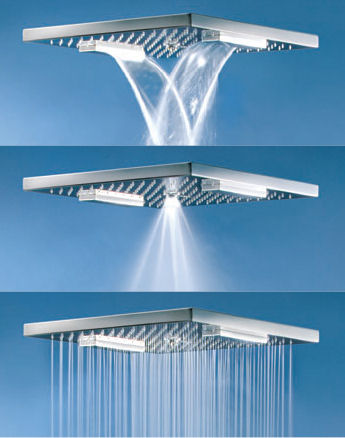 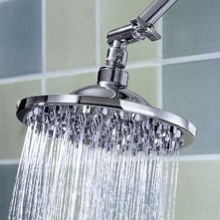 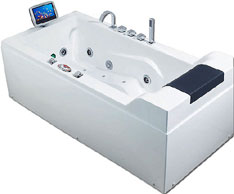 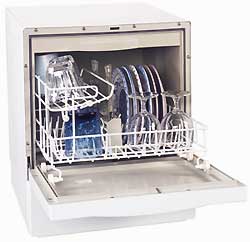 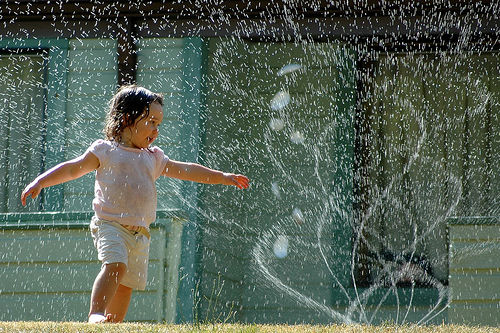 1.6-2.5 gpm
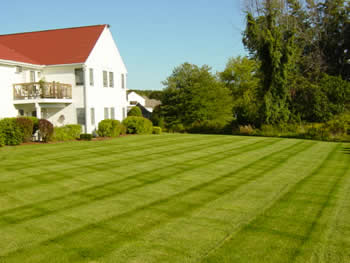 Guilty Pleasures
5-8 gpm
http://www.youtube.com/watch?v=vMITcQUe-9M
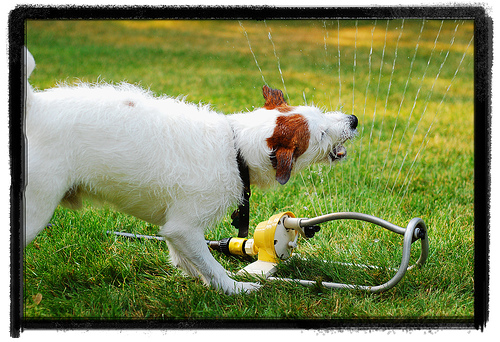 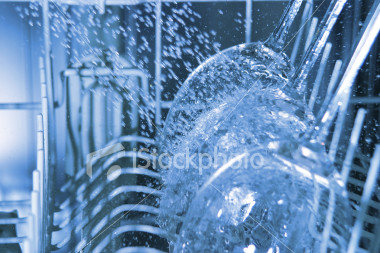 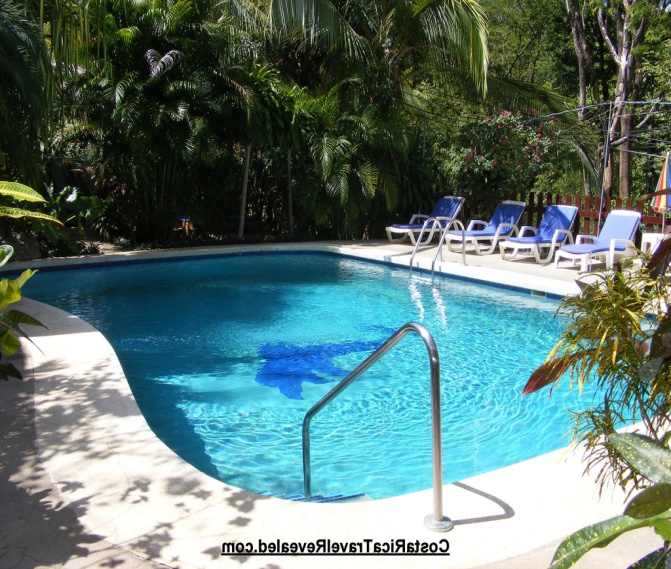 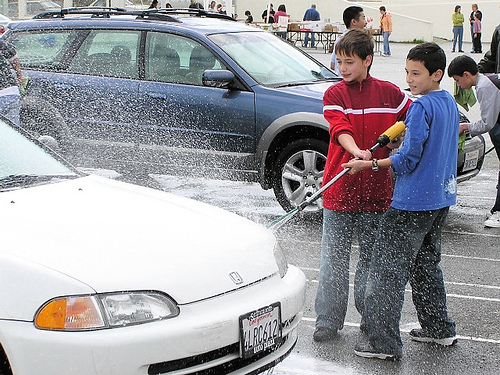 [Speaker Notes: After video: high flow = 5-8 gpm. Low flow = 1.6-2.5 gpm. Toilets went from 3.5 gpf to 1.6 gpf. Do you take long showers, leave the tap on while brushing, have a swimming pool, use a dishwasher, take baths, clean outdoors with water, keep your car impeccably clean?]
How much water do you use?
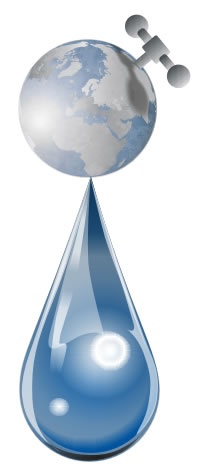 http://ga.water.usgs.gov/edu/sacsq.html
Click on link and  go to: How much water do you use at home on a typical day?
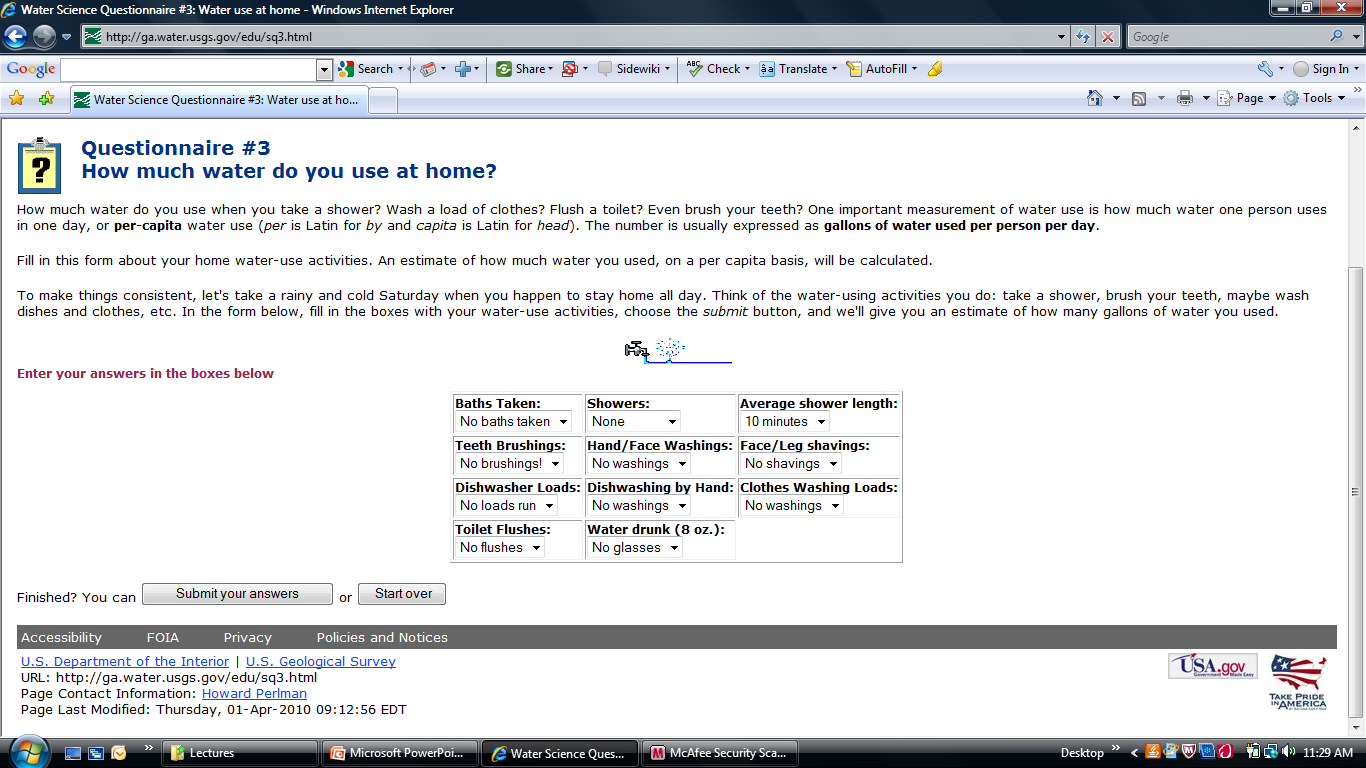 Water Usage
Total
74 gallons
[Speaker Notes: This a rough distribution of domestic water use per person in the U.S. Toilets and clothes washers use the greatest amount of water.]
How do you conserve water?
[Speaker Notes: Low flow shower heads, water off during brushing, dirty car, limit watering, time watering, shower]
Does it make a difference?
Domestic water use: 	10%
Industrial water use:  	20%
Irrigation water use:		70%
1 pound of Rice	650 gallons	4800 pounds
1 pound of Wheat	130 gallons	1000 pounds
1 pound of Sugar	400 gallons	3000 pounds
1 pound of coffee	2650 gallons	10 tons
1 beer:  66 gallons
[Speaker Notes: 8-16 gallons of water to make one gallon of bottled water.

Imbedded Water]
Secondary Water
Grain 			Livestock
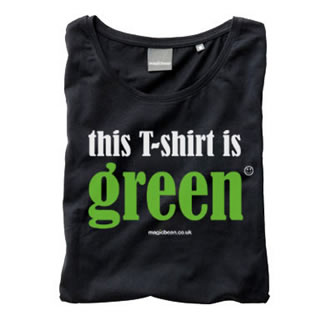 3000 gallons		11 tons

1000 gallons		>3 tons

 650  gallons		2.5 tons
¼ pounder

Quart of milk

Pound of cheese
Carnivores consume 100 times their weight in water each day
Vegetarians consume about ½ as much.
[Speaker Notes: Carnivores consume about 100 times their weight in water each day

Shirt takes about 1000 gallons.]
Yearly Totals
Drinking water: 250 - 300 gallons
Total water:  1500 – 3000 tons
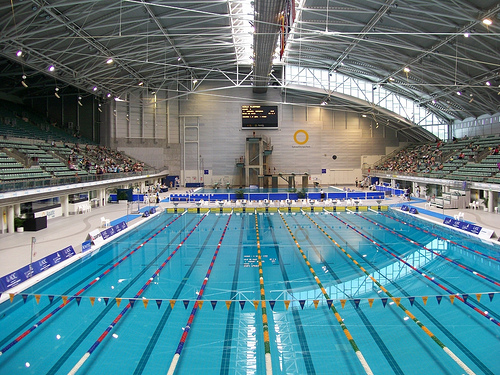 Some Water Facts
Water Facts
Americans drink more than 1 billion glasses of tap water per day.
 
In some cases, 50 to 70 percent of home water is used outdoors for watering lawns and gardens.
Average household water use annually: 127,400 gallons 

Average daily household water use : 350 gallons
[Speaker Notes: Here are some interesting facts about water use in the U.S.]
Holidays
It takes about 4,776 gallons of water to raise a Christmas tree. To raise the 35 million Christmas trees U.S. families enjoy each year, a total of 167 billion gallons is required. 

If mothers refresh their floral arrangements and flowering plants during the Mothers' Day week, they will use almost 3,000,000 gallons of water. 

After Thanksgiving dinner in 1999, 16.4 million Americans watched football. 
At halftime, American toilets flushed 16.4 million times and used 48.5 million gallons of water. 

In 2006 an estimated 80 million people watched the Superbowl with similar results, using 236 million gallons.
Christmas
Mother’s
Day
Thanksgiving
Next: The Origins of Water
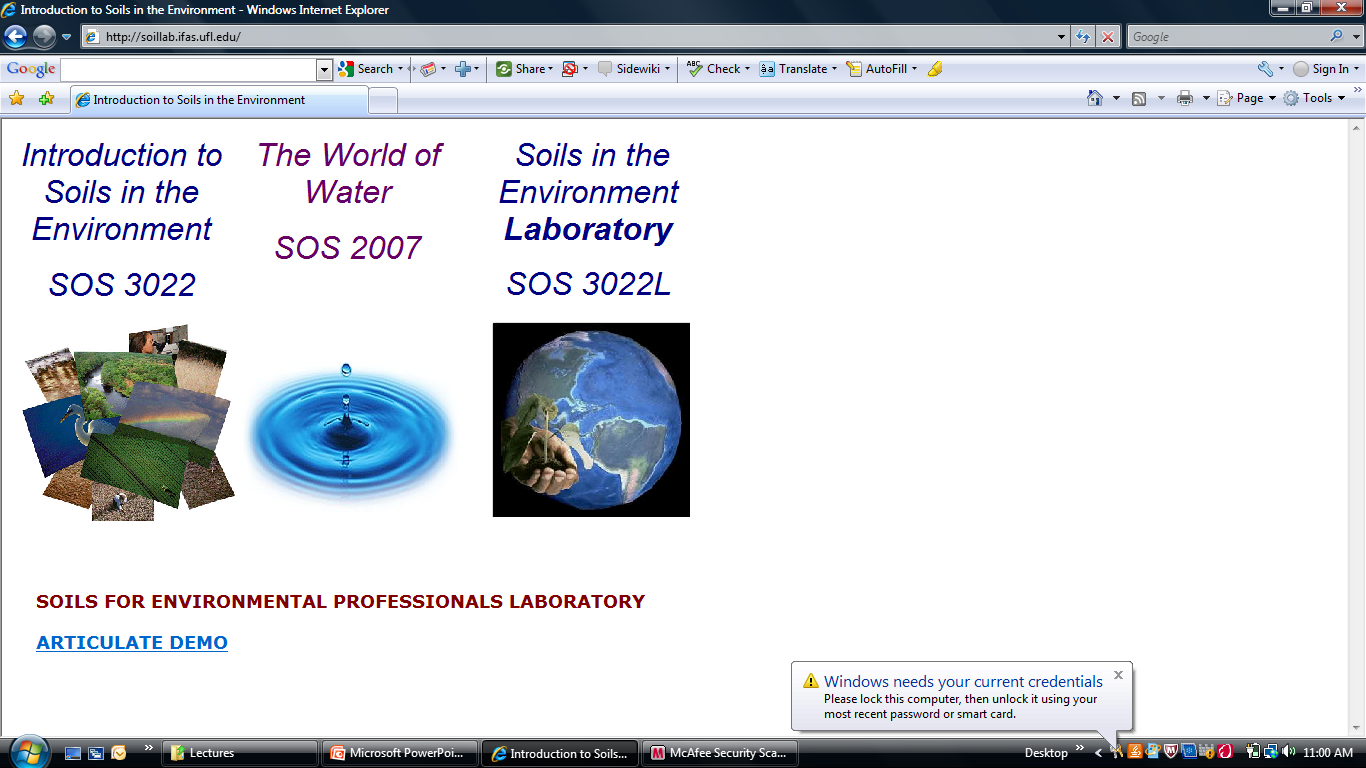 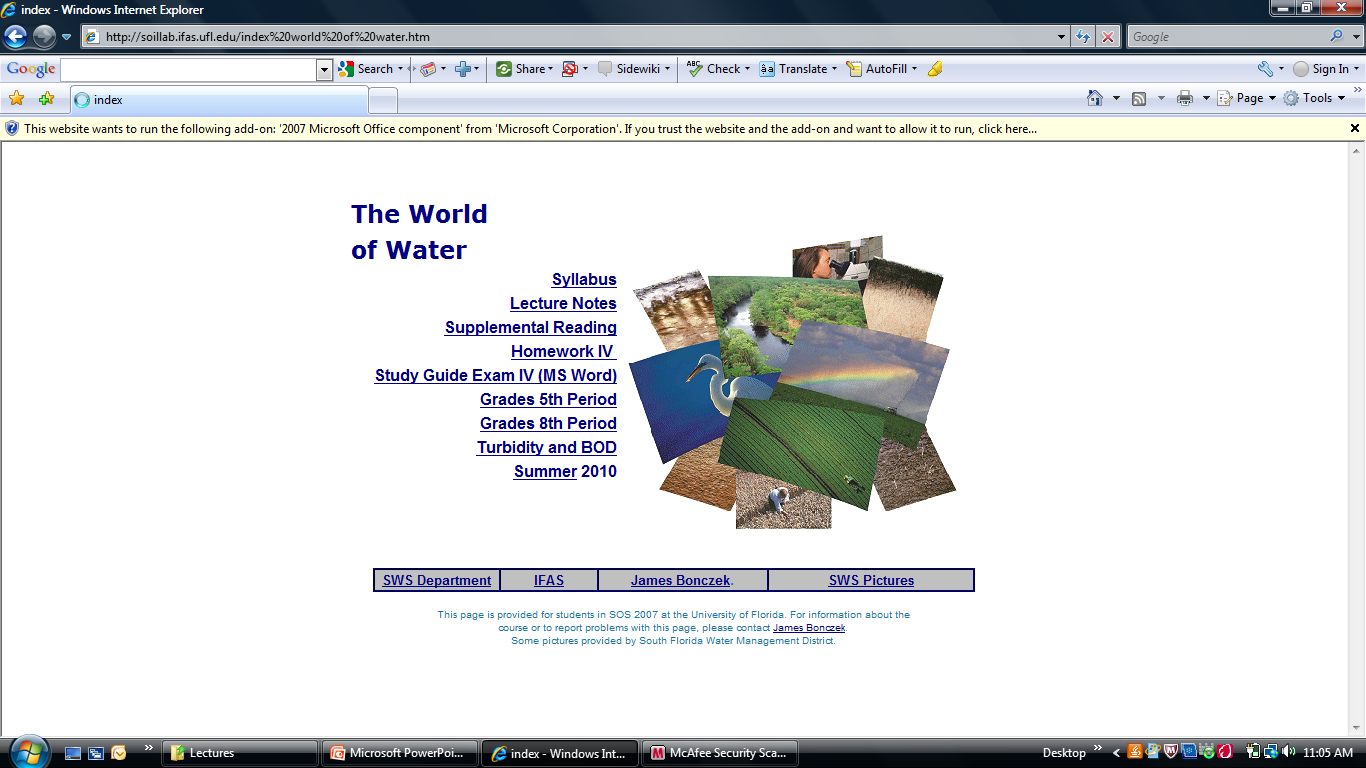